আজকের পাঠে সবাইকে স্বাগতম
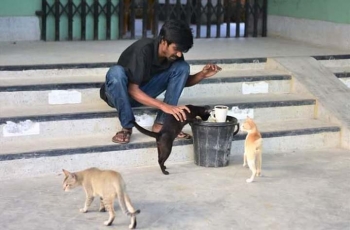 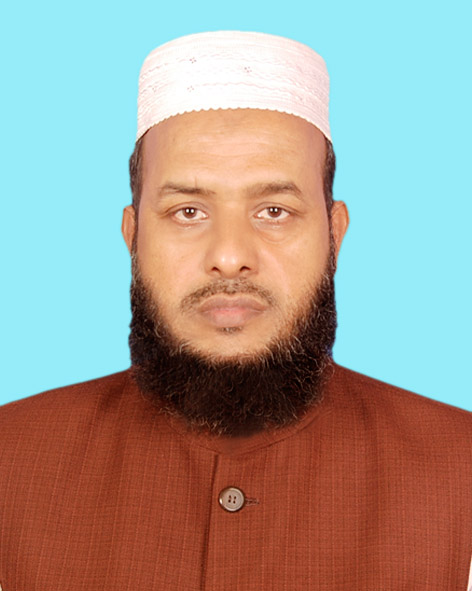 শিক্ষক পরিচিতি
নামঃ মোহাম্মাদ মাহবুবুল আলাম 
   সহকারি শিক্ষক 
কাসিম আলী সরকারি মডেল উচ্চ বিদ্যালয়,ফেঞ্চুগঞ্জ,সিলেট।
E-mail: malam76t@gmail.com
Mobile No. 01716-968656
পাঠ পরিচিতি
ইসলাম ও নৈতিক শিক্ষা 
শ্রেণিঃ সপ্তম 
অধ্যায়-৪র্থ ,পাঠ-০৪  
পিরিয়ডঃ ৪র্থ 
সময়ঃ ৫০ মিঃ
ছবিতে কী দেখতে পাচ্ছ ?
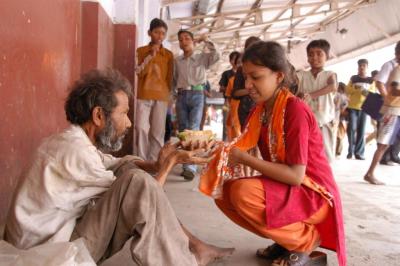 ছবিতে কী দেখতে পাচ্ছ ?
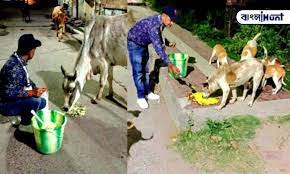 ছবিতে কী দেখতে পাচ্ছ ?
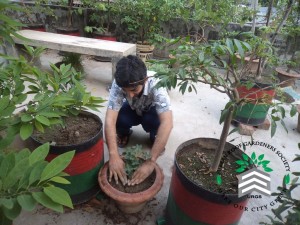 আজকের পাঠ- সৃষ্টির সেবা
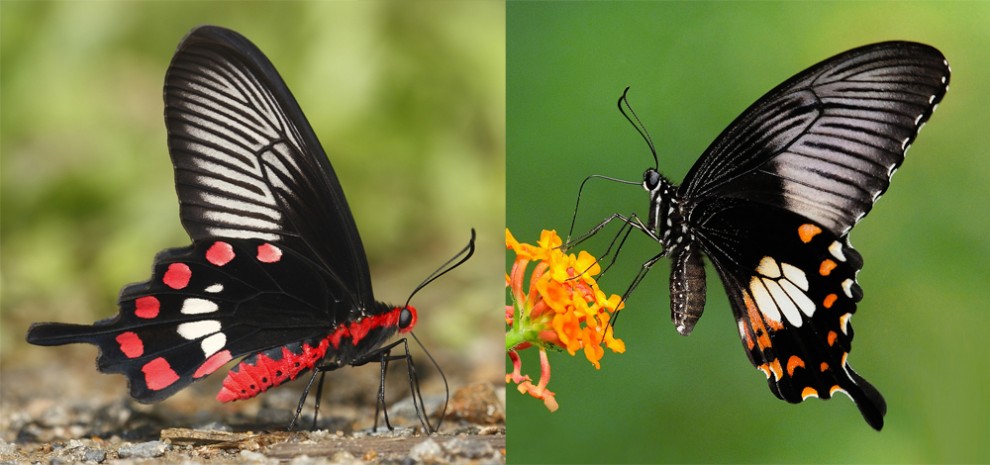 শিখনফল
এই পাঠ শেষে শিক্ষার্থীরা …
০১। সৃষ্টির সেবা কী তা বলতে পারবে।
০২। কী ভাবে সৃষ্টির সেবা করা যায় তা লিখতে।
০৩। সৃষ্টির সেবার গুরুত্ব বর্ণনা করতে পারবে।
সৃষ্টির সেবা কী?
বিশ্বে যা কিছু আছে সবই আল্লাহর সৃষ্টি। আর আল্লাহর সৃষ্টির যে কোন প্রাণি বা বস্তুর সেবা করাই সৃষ্টির সেবা।
সৃষ্টির সেবা সম্পর্কে  মহানবি সাঃ বলেন--
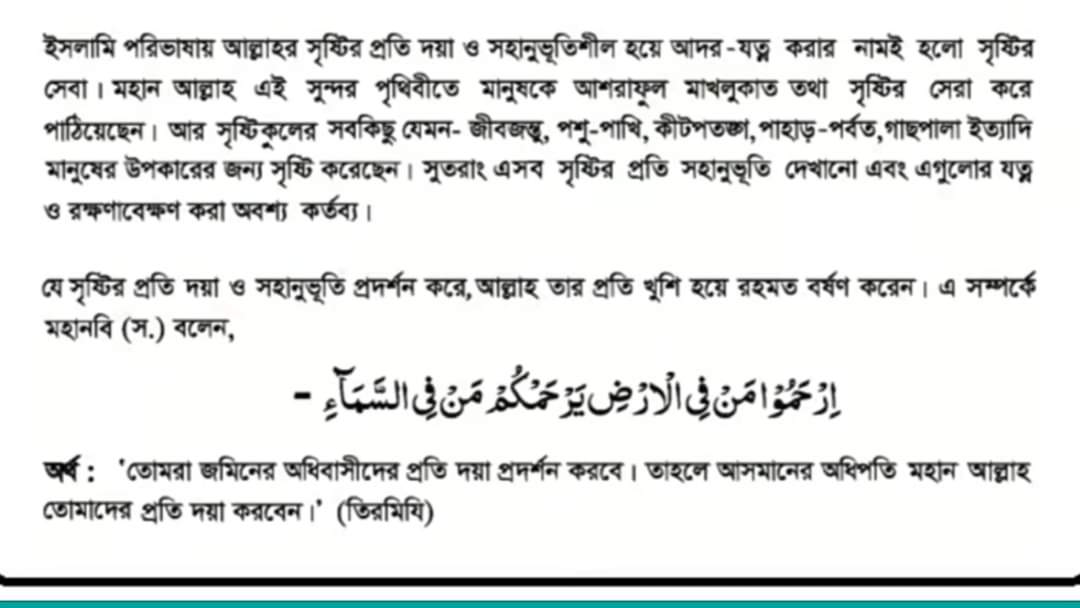 সৃষ্টির সেবা সম্পর্কে  মহানবি সাঃ আরো বলেন--
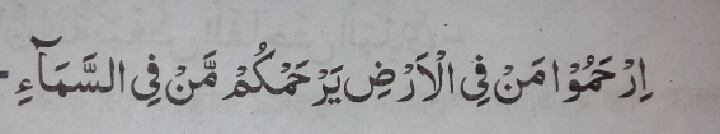 তোমরা পৃথিবীর অধিবাসিদের প্রতি দয়া করো, আকাশের আধিপতি তোমাদের প্রতি সয়া করবেন।
এবার আমরা সৃষ্টির সেবার ক্ষেত্র সমূহ চিত্রের মাধ্যমে দেখে নেই।
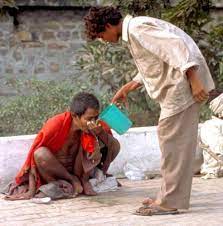 অসুস্থ্য  অসহায় মানুষের সেবা করা।
এবার আমরা সৃষ্টির সেবার ক্ষেত্র সমূহ চিত্রের মাধ্যমে দেখে নেই।
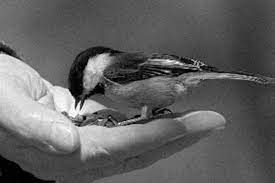 পাখির সেবা করা।
এবার আমরা সৃষ্টির সেবার ক্ষেত্র সমূহ চিত্রের মাধ্যমে দেখে নেই।
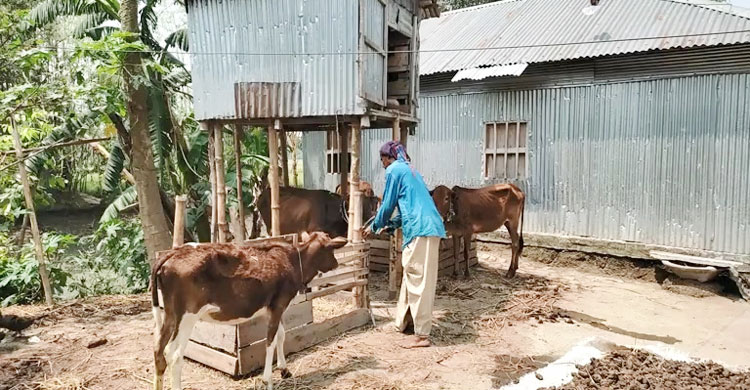 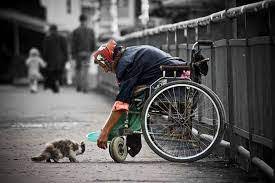 পশুর সেবা করা
এবার আমরা সৃষ্টির সেবার ক্ষেত্র সমূহ চিত্রের মাধ্যমে দেখে নেই।
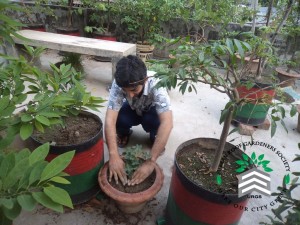 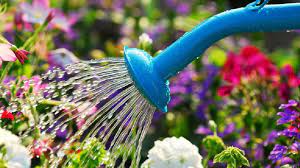 গাছ গাছালির সেবা করা।
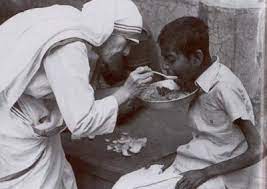 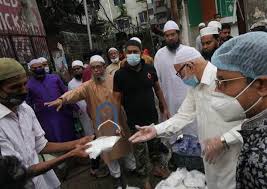 অনাহারি অসহায়দের সেবা করা।
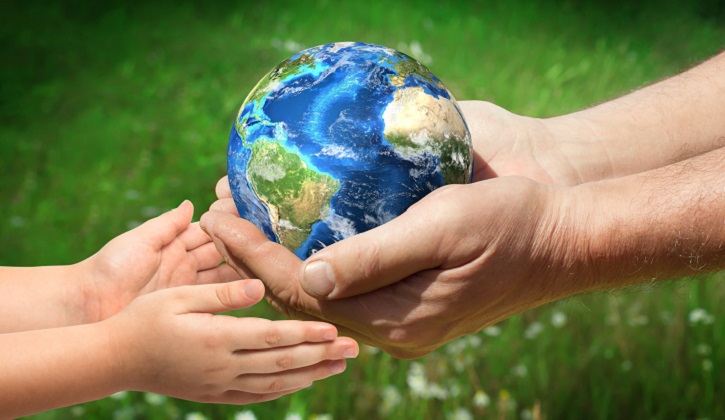 আমাদের এই সুন্দর পৃথিবীকে ভালো রখাও একটি সাওয়াবের কাজ।
সৃষ্টির সেবায় আল্লাহর ইবাদাত হয়।
আল্লাহ তায়ালার বাণি--
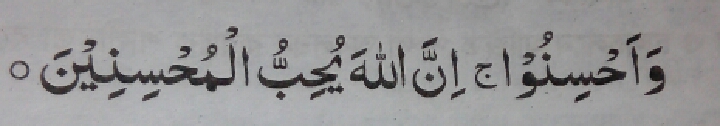 তোমরা মানুষের প্রতি দয়া করো। আল্লাহ তায়ালা দয়াশীলদের ভালোবাসে।
দলীয় কাজ
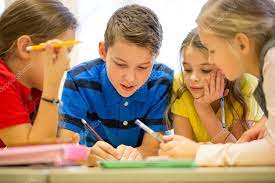 সৃষ্টির সেবার ক্ষেত্র সমূহ লিখ।
মূল্যায়ন
১। আলাহর পরিজন কারা ?
ক। মানুষ
খ।পশু পাখি
ঘ। সমগ্র সৃষ্টি
গ। গাছ পালা
[Speaker Notes: "তোমরা সালাত কায়েম কর ও যাকাত দাও” (সুরা আন-নুর, আয়াত ৫৬)]
বাড়ির কাজ
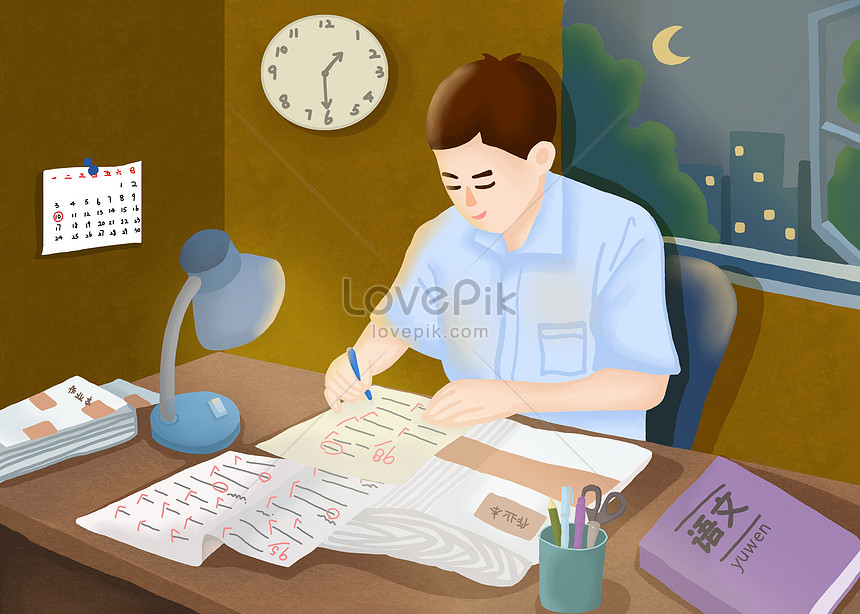 সৃষ্টির সেবার গুরুত্ব লিখে  আনবে।
সবাইকে ধন্যবাদ
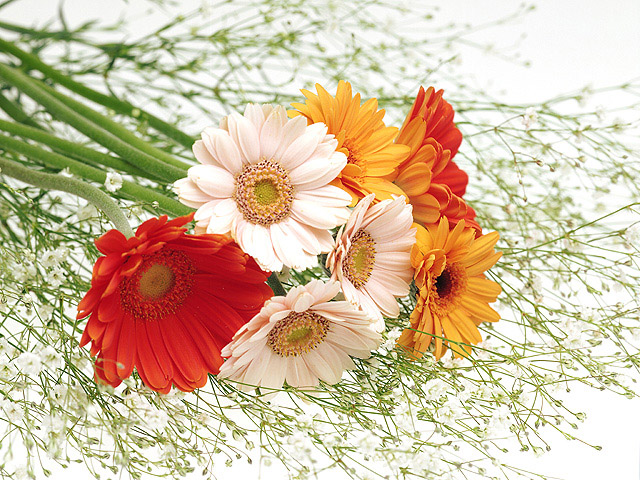